ПРАКТИЧНА ПІДГОТОВКА СТУДЕНТІВ-ЕКОЛОГІВ УНІВЕРСИТЕТІВ
ПЛАН
Організація практик студентів у ЗВО.
Навчальна практика студентів-екологів, її види, специфіка проведення.
Особливості організації та проведення виробничих практик студентів-екологів бакалаврату і магістратури.
Виробнича педагогічна практика студентів-магістрів у СПШ ЗЗСО.
Виробнича асистентська практика студентів-магістрів у ЗВО.
ОРГАНІЗАЦІЯ ПРАКТИК СТУДЕНТІВ У ЗВО
Практика студентів є обов’язковою складовою частиною процесу підготовки фахівців у ЗВО і проводиться на оснащених відповідним чином базах практики ЗВО, а також на сучасних підприємствах і в організаціях різних галузей господарства, освіти, охорони здоров'я, культури, торгівлі та державного управління. 
Згідно з навчальними планами ЗВО терміни фахової практики становлять 20–25% всього навчального часу.
База практики – це установа, підприємство, організація незалежно від форми власності та підпорядкованості, що призначена для проведення практики студентів, при цьому повинна забезпечувати виконання програми практики для відповідного освітнього рівня: бакалавр і магістр
Вимоги до бази практики
наявність структур, що відповідають напрямам, спеціальностям (спеціалізаціям), за якими здійснюється підготовка фахівців ЗНУ;
наявність кваліфікованих керівників практики студентів;
надання студентам права користування бібліотекою, лабораторіями, технічною та іншою документацією, необхідною для виконання програми практики.
Відповідальність за організацію, проведення і контроль практики покладається на ректора університету.
Безпосередній контроль за організацію практики та за результати її проведення покладається на декана факультету.
Навчально-методичне керівництво і виконання програми практики забезпечують відповідні кафедри факультетів. 
Організаційні заходи, що забезпечують підготовку, порядок проведення і контроль практики покладається на завідувачів кафедр.
Методичне забезпечення практики складає
Положення про проведення практики студентів ЗНУ;
наскрізна та робоча програми практики студентів, підготовка яких здійснюється за різними напрямами підготовки за спеціальностями та освітньо-професійними програмами);
методичні рекомендації та матеріали до проходження практики для студентів ЗНУ.
Наскрізна програма практики
Основний навчально-методичний документ, який відповідає Положенню про проведення практики студентів ЗВО України, нормативним документам МОН України щодо практики студентів, ОПП та навчальним планам спеціальностей та регламентує послідовність отримання необхідних практичних ЗУН для становлення фахівця того чи іншого напряму або спеціальності через систему практичної підготовки.
Наскрізна програма визначає зміст і завдання, обсяг, терміни і загальний порядок проведення практики, рекомендації щодо видів, форм перевірки рівня знань та навичок, яких студенти повинні досягти.
Робоча програма практики з окремого виду практики
Розробляється на основі наскрізної програми та складається з таких розділів:
 вступ,
мета і завдання,
 зміст практики,
 індивідуальні завдання,
 форми і методи контролю,
 вимоги до звіту, 
критерії оцінювання,
 порядок оцінювання практики,
 література на допомогу студенту-практиканту.
Організаційне забезпечення практики складає:
визначення баз практики;
розподіл студентів за базами практики;
укладання договорів про проведення практики між ЗНУ та підприємством, організацією, установою;
підготовка інформації базам практики щодо напрямів підготовки, термінів проходження практики, кількості студентів, потреб в обладнанні, інвентарі та матеріалах;
складання кошторису-калькуляції щодо витрат на проведення практики студентів.
Керівництво практикою студентів здійснюється двосторонньо:
керівником практики від університету
керівником від бази практики
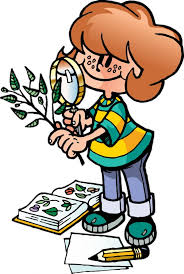 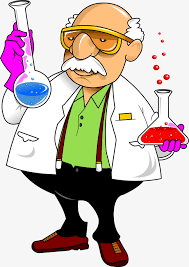 Порядок здійснення організаційних заходів з проведення практики:
Наказом ректора університету про проведення практики студентів ЗНУ визначається: 

місце та терміни проведення практики;
склад студентських груп;
керівник практики від ЗНУ;
посадова особа, на яку покладено загальну організацію практики та контроль за її проведенням (декан факультету)
Завідувач навчально-виробничої практики університету забезпечує:
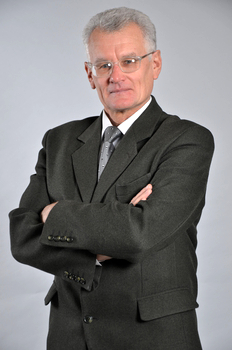 Завідувач кафедри, що відповідає за підготовку та порядок проведення практики
Обов’язки керівника практики від кафедри:
Обов’язки студентів-практикантів
Формою підсумкового контролю з практики є  залікЗалік з практики проводить комісія, що призначається завідувачем кафедри
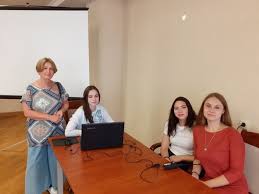 Питання про підсумки кожної практики обговорюються на засіданнях відповідних кафедр та на вченій раді факультету. 

Звіти студентів зберігаються на кафедрах до завершення навчання в університеті, але не менше, ніж три роки.
Навчальна практика студентів-біологів, її види, специфіка проведення
навчальна загально-екологічна практика з курсу біологія має мету поглибити, закріпити та удосконалити знання студентів, які вони отримали при вивченні курсу біології, а також оволодіння первинними навичками роботи у польових та лабораторних умовах.
Під час практики для студентів розглядаються такі теми:
Особливості функціонування водних біоценозів. 
 Методи дослідження ґрунтових безхребетних. 
 Методи дослідження кровосисних членистоногих. 
 Методи дослідження наземних безхребетних.
 Методи дослідження хребетних тварин.
 Методи порівняння отриманих результатів
Після кожної екскурсії передбачається обробка результатів у лабораторії.
навчальна загально-екологічна практика з курсів «загальна екологія та неоекологія», «гідрологія» та «геологія»Мета – закріпити в студентів отримані під час вивчення відповідних дисциплін уявлення про взаємозв’язок організмів та процесів, які відбуваються в природі, а також можливі наслідки їх порушення.
Під час практики для студентів розглядаються такі теми:
Аналіз якості ґрунтів. Камеральна обробка.
Дослідження екологічних відносин «хижак – жертва».  Камеральна обробка.
Дослідження стану урбанізованих територій. Камеральна обробка.
Дослідження статево-вікової структури популяцій. Камеральна обробка.
Абіотичні фактори водних екосистем. Гідробіоценози як біологічні системи гідросфери. Камеральна обробка.
Антропогенний вплив на водні екосистеми. Камеральна обробка.
 Осадові породи та їх утворення. Магматичні гірські поріди. Камеральна обробка.
 Уламкові гірські породи та їх утворення. Фізичні властивості мінералів. Камеральна обробка.
Навчальна ландшафтно-екологічна практика.Мета практики – дослідити регіональні геосистеми та проблеми взаємодії людини з природними системами
Під час практики для студентів проводяться такі тематичні заняття
Вивчення природних ландшафтно-екологічних факторів, що впливають на формування ландшафту о. Хортиця. 
Дослідження літогенної основи природного ландшафту о. Хортиці.
Вивчення морфологічної (територіальної) структури ландшафту о. Хортиці 
Складання карт різних типів ландшафтно-територіальних структур.
Вивчення вертикальної структури природного ландшафту о. Хортиці: склад та декомпозиція.
Роль вертикальних та горизонтальних (латеральних) речовинно-енергетичних потоків в просторовій ландшафтній організації.
Виявлення особливостей структури різних категорій природно-антропогенних ландшафтів о. Хортиця (вторинні луки, болота тощо).
Особливості структури урбаністичного ландшафту промислового району м. Запоріжжя.
Оцінка антропогенних навантажень на геосистеми. 
Вивчення структури природних первісних ландшафтів заповідних територій Запорізького регіону.
Стійкість геосистем до антропогенних впливів.
Навчальна практика зі спеціальності
Під час практики для студентів проводяться такі тематичні заняття
Мета та завдання навчальної практики. Вступний інструктаж. 
Ознайомлення з структурою та роботою навчально-науково-виробничого комплексу «Екологія» ЗНУ
Ознайомлення з загальною нормативно-технічною документацією щодо токсико-лабораторних досліджень. 
Ознайомлення с сучасними методами токсико-лабораторних досліджень ґрунтів. 
Ознайомлення с сучасними методами токсико-лабораторних досліджень атмосферного повітря.
Ознайомлення с сучасними методами токсико-лабораторних досліджень водних об’єктів. 
Ознайомлення з клінічними проявами, щодо погіршання стану здоров'я населення внаслідок перевищення показників забруднення навколишнього природного середовища. 
Опрацювання рекомендованої літератури. 
відпрацювання окремих методик щодо визначення певного показника. 
Виконання окремих токсико-лабораторних досліджень згідно з методикою. 
Статистична обробка даних, які були отримані при  самостійній роботі. 
Аналіз статистичної обробки отриманих даних. 
Написання звіту. Робота в бібліотеці з додатковою літературою.
Після закінчення практики студенти складають письмовий звіт та здають його керівнику практики. 
Одночасно здається щоденник, підписаний керівником практики від підприємства. 
Загальна форма звітності студента – це подання письмового звіту та інших документів, підписаних безпосередньо керівником практики з його оцінкою.
Виробнича практика студентів-екологів
Метою виробничої практики є поглиблення та закріплення теоретичних знань, отриманих студентами у процесі вивчення певного циклу теоретичних дисциплін, практичних навичок, ознайомлення безпосередньо в установі, організації, на підприємстві з виробничим процесом і технологічним циклом виробництва, відпрацювання професійних вмінь і навичок зі спеціальності, а також збір матеріалу для виконання випускної кваліфікаційної роботи.
Вона покликана підготувати майбутніх фахівців до реальної практичної роботи, забезпечити належний рівень їхньої професійної підготовки, проте має різні цілі
Для тудентів-магістрів сформувати практичні навички щодо реалізації державної політики у сферах охорони навколишнього природного середовища, раціонального використання, відтворення та охорони природних ресурсів, а також ознайомитись з методичними основами проведення екологічних експериментів, обробкою даних, оцінкою результатів, складанням звітності.
Для студентів-бакалаврів вивчити методи (методики) лабораторного дослідження різних об’єктів навколишнього природного середовища та продуктів харчування, вміти аналізувати отримані результати дослідження; одержати практичні навички по використанню лабораторного обладнання
Проводиться виробнича практика на базі організацій, установ і підприємств, що відповідають вимогам обраного фаху та програми практики
Виробнича педагогічна практика студентів-магістрів
База практики - старша профільна школі ЗЗСО, ЗПТО, ЗФПО
База практики – кафедра загальної та прикладної екології і зоології
Програма виробничої педагогічної практики вчителя/викладача біології та екології
Виконання усіх функцій вчителя (викладача) біології та екології, класного керівника (куратора) в закріпленому за студентом класі (групі).
Підготовка і проведення не менше 4 уроків навчального предмету «Біологія та екологія» різних типів з використанням різноманітних методів і засобів навчання.
Проведення інноваційного уроку з навчального предмету «Біологія та екологія» 
Проведення масового позакласного екологічного закладу для учнів двох або більше класів (груп).
Проведення позакласного виховного заходу в закріпленому класі (групі).
Робота з професійної орієнтації серед учнів ЗЗСО чи ЗПТО..
Аналіз власної педагогічної діяльності, роботи вчителів й інших практикантів.
Програма виробничої педагогічної практики асистента кафедри
Виконання всіх обов’язків асистента кафедри.
Підготовка лекційного матеріалу з відповідної дисципліни згідно навчального плану і робочої програми.
Підготовка і проведення не менше 4 лабораторних (практичних) занять різної тематики з використанням різноманітних методів і засобів навчання.
Підготовка текстів контрольних завдань для перевірки рівня засвоєння навчального матеріалу студентами (на репродуктивному, продуктивному і творчому рівнях).
Підготовка і проведення виховної кураторської години в академічній групі.
Відвідування студентів академічної групи у гуртожитку.
Підготовка і проведення профорієнтаційного заходу для учнів ЗЗСО чи ЗПТО.
Аналіз власної педагогічної діяльності, роботи викладачів й інших практикантів
Таким чином, практична підготовка є однією з визначених форм навчання в ЗВО та обов’язковою складовою частиною процесу підготовки фахівців. Вона проводиться на оснащених відповідним чином базах практики ЗВО, а також на сучасних підприємствах і в організаціях різних галузей господарства, освіти, охорони здоров'я, культури, торгівлі та державного управління.
		Саме практика дозволяє студенту усвідомити характер і зміст своєї майбутньої професійної діяльності та спрямувати свої зусилля на формування відповідних навичок під час теоретичного навчання в ЗВО.
Дякую за увагу